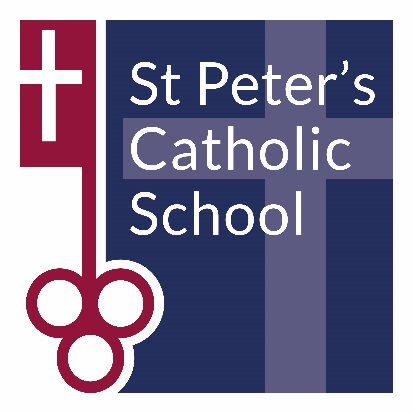 Welcome to the Maths Department
Year 7 Partnership evening  

Mr Simon Miller
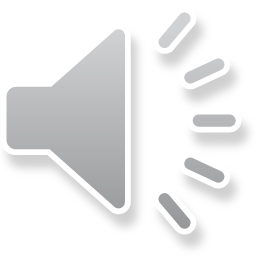 Maths Staff
Mrs J Gregg (Head of Maths)
Mrs K Taylor (KS3 coordinator)
Mr S Miller   (KS4 coordinator)
Mr R Oldfield (KS5 coordinator)
Mrs L Doran
Mr J Binyon
Mr J Blackmur
Mrs A Sawa
Miss J Evans
Miss R McAvoy (maternity)
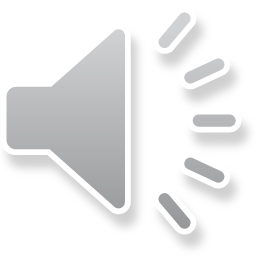 Mastery in Maths
We have identified 3 key skills in Maths: fluency, reasoning and problem solving

Each lesson will focus on these three skills, with specific questions focussed on each area

The aim is for all students to gain a deeper understanding of each topic

The mastery curriculum will run in Year 7 and Year 8. In Year 9 they will start their GCSE course
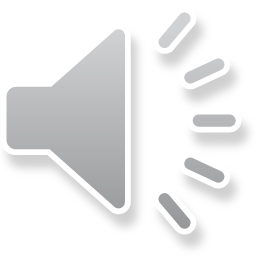 Fluency
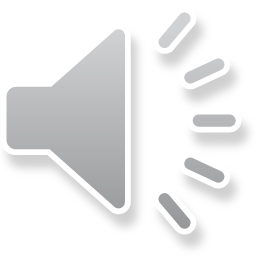 Reasoning
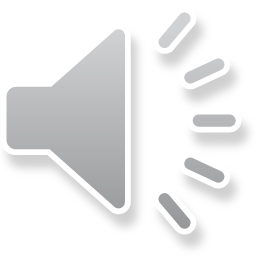 Problem solving
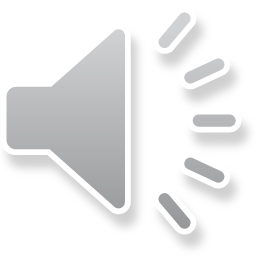 Assessments
Students will be assessed at least once per half term

Each test is broken down into 3 parts, with questions on fluency, reasoning and problem solving

Students will all receive a grade (aspiring, expected, exceptional) for each of the 3 skills

Students will receive an overall grade (aspiring, expected, exceptional) available on Go4Schools
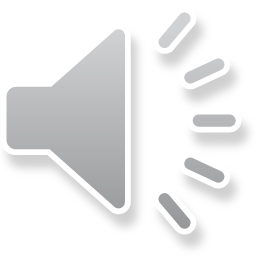 GCSE
The students are assessed with three 90 minute exam papers

In two of these papers a calculator is allowed, one paper is non-calculator

Any of the material covered can be assessed across the three papers
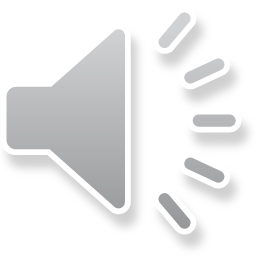 Setting in Maths
Students were placed into sets during third week of term

Sets were produced based on from a Midyis test; taken in their first week at school and an internal baseline test sat in class

Sets are flexible and reviewed throughout the year following assessments

Students are placed in sets to help them make the most progress possible
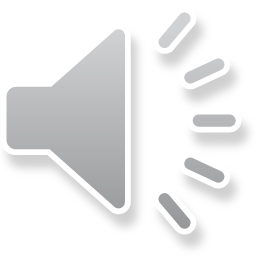 Equipment
We ask students to bring a protractor, compass, ruler and calculator to all lessons. Maths pack £1.50

The calculator we recommend is the Casio FX83GTX Classwiz sold £10 in school (RRP 14.99)

Two of GCSE exams are calculator papers, it is important students get used to their calculator

White board pens 50p
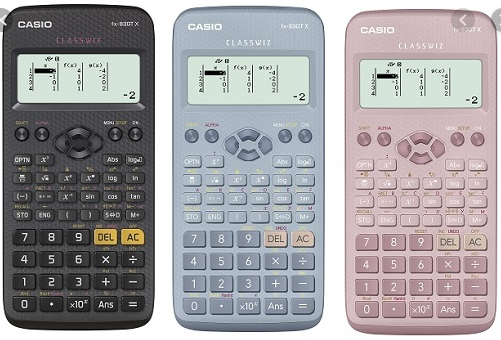 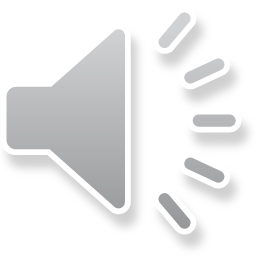 Homework
Students will receive 40mins worth of homework a week

Some will be set through Teams and be completed in their books

Some will be set on Hegarty Maths
https://hegartymaths.com/
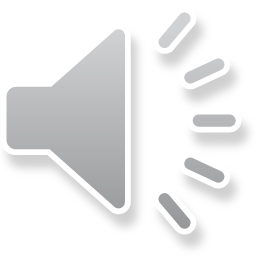 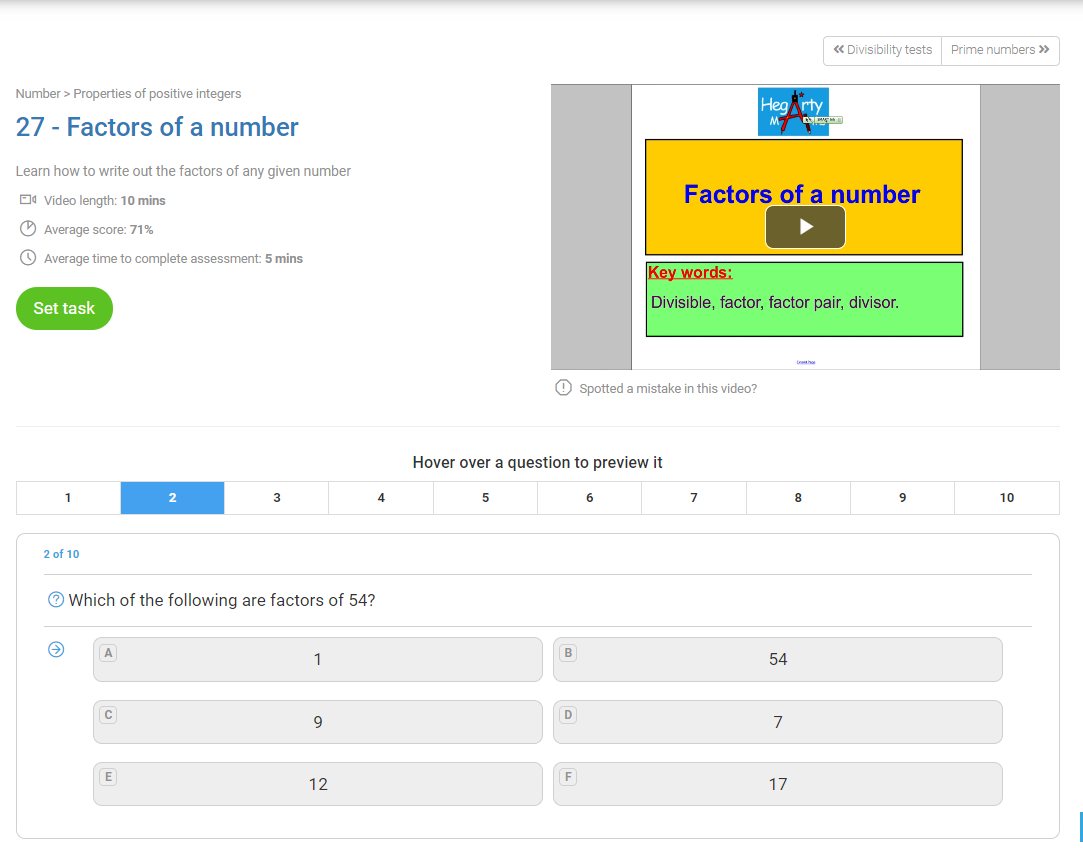 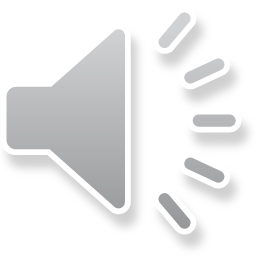 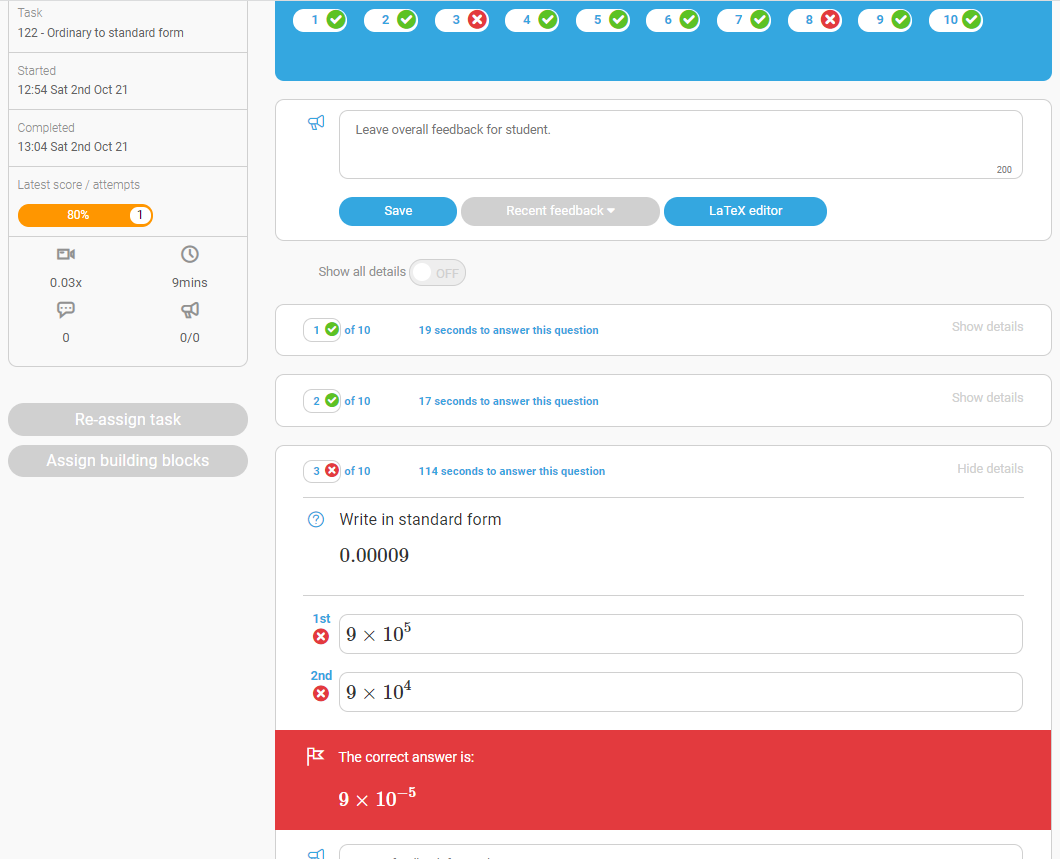 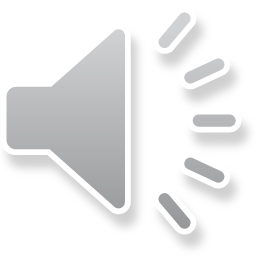